The Bond between
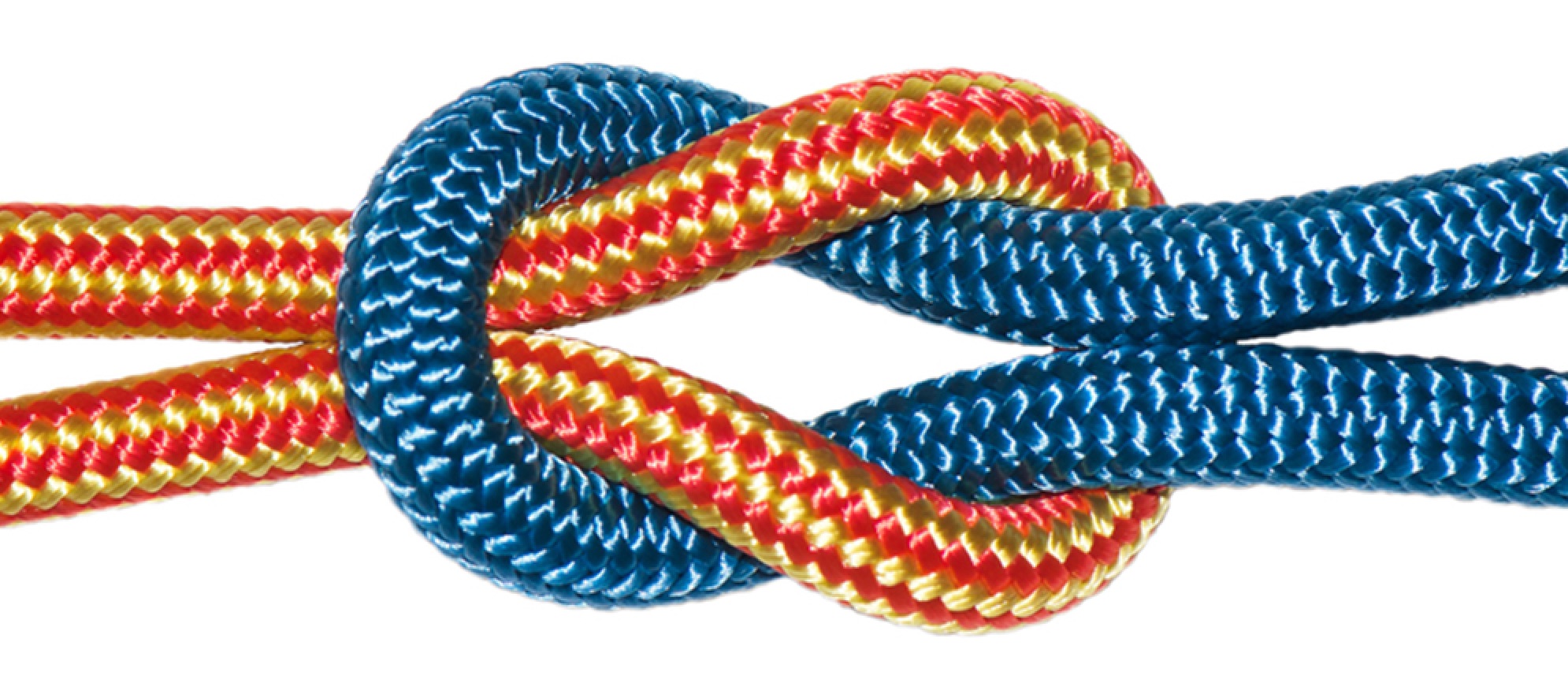 LOVE  &  TRUTH
Love rejoices with the truth
1 Corinthians 13:6
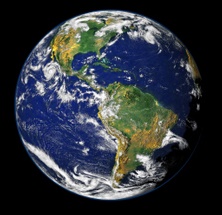 God created a perfect world that mankind promptly broke and 
could not fix. 
 God prepared the world so that he could fix it which he did when he became a man, lived as we were meant to live and then took our punishment so that we live.  Those who received this gift, by faith, are now 
in the process of 
becoming like him.
Creation
 Sin Predestination
 Incarnation
 Propitiation
 Grace
Faith
Sanctification
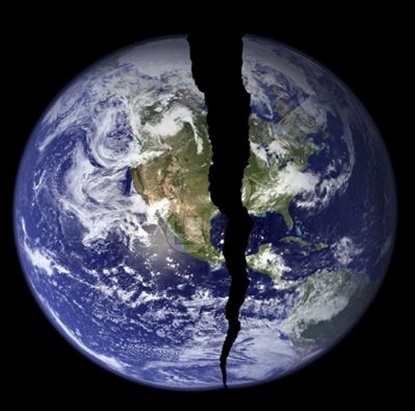 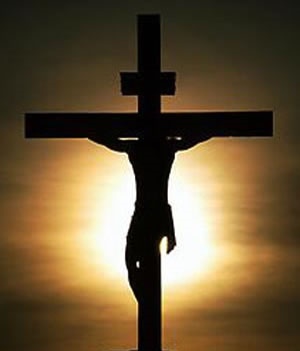 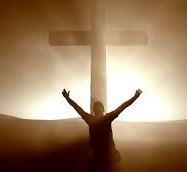 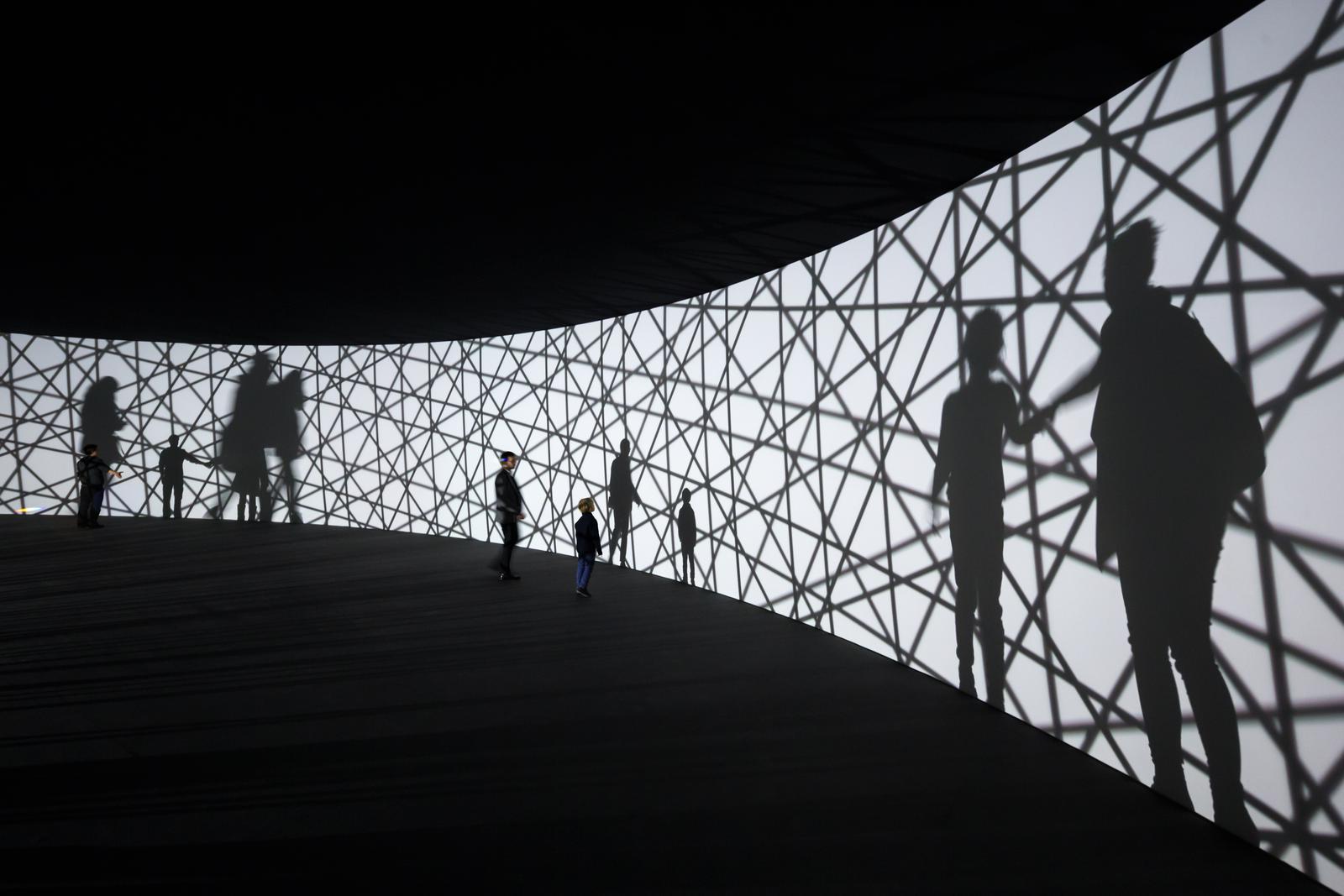 The world of “unthought”
Keep religious views private
truth is relative;
You have no right to judge me;
you deserve
you can’t know anything for certain
follow your heart
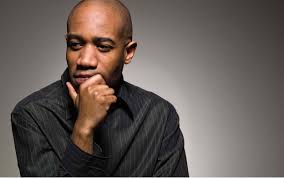 Thought battles “unthought”
…be made new in the attitudes of your minds 
Eph.4:23
…be transformed by the 
renewing of you minds 
then you will be able to …think
Romans 12:2
TRUTH&LOVE
The goal of truth is love
The goal of this command is love… 
1 Tim. 1:5
…whom I love in the truth
2 John 1
TRUTH&LOVE
The goal of love is truth
Love rejoices with the truth - 1 Cor. 13:6
For I wrote you out of great distress and anguish of heart and with many tears, not to grieve you but to let you know the depth of my love for you.
2 Corinthians 2:4
TRUTH&LOVE
Love directs the way I speak truth
Speaking the truth in love- Eph. 4:15
The Lord’s servant must not quarrel…Those who oppose him he must gently instruct…leading them to a knowledge of the truth…
2 Tim. 2:24-26
TRUTH&LOVE
Truth teaches me how to love
God is love- 1 John 4:16
This is how God showed his love among us: He sent his one and only Son
1 John 4:9
…his command (truth) is that 
you walk in love
2 John 6
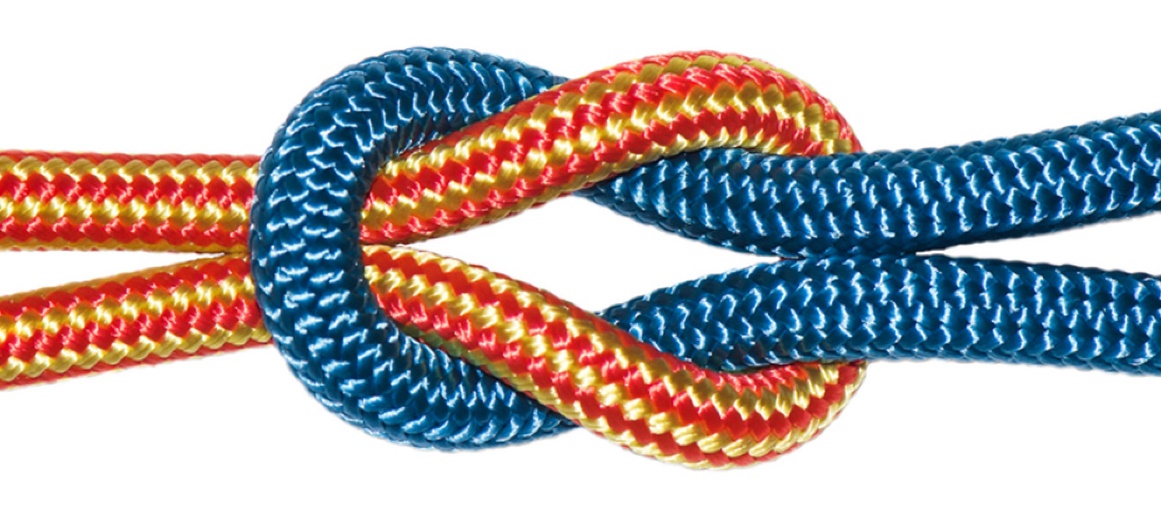 The indissoluble bond between 
love and truth
Truth’s goal is love
Love’s goal is truth.
Love teaches me how to speak truth 
Truth teaches me how to love.
The true light that gives light to every man was coming into the world…the Word became flesh and made his dwelling among us.  We have seen his glory, the glory of the One and Only, who came from the Father, full of grace and truth.
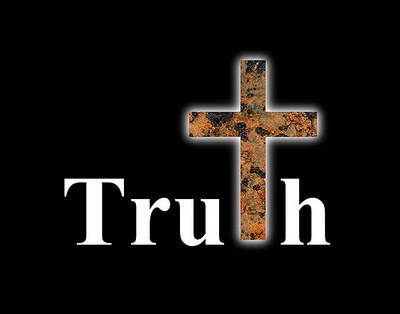 John 1:9, 14
“Not hidden”
From the fullness of his grace we have all received one blessing after another.  For the law was given through Moses; grace and truth came through Jesus Christ.
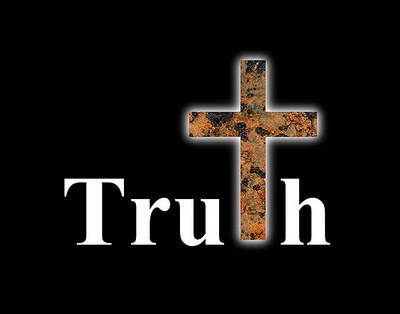 John 1:16, 17
Know Jesus is knowing the Truth
Putting his life into practice in my life
The man who says, “I know him,” but does not do what he commands is a liar, and the truth is not in him.  But if anyone obeys his word, God’s love is truly made complete in him.  This is how we know we are in him:
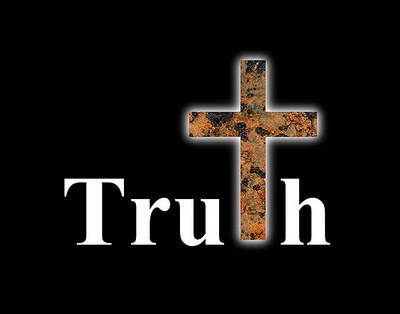 Whoever claims to live in him 
must walk a Jesus did
1 John 2:4-6
Know Jesus is knowing the Truth
Putting his life into practice in my life

…your children walking in the truth…and this is love that we walk in obedience to his commands…his command is that you 
walk in love
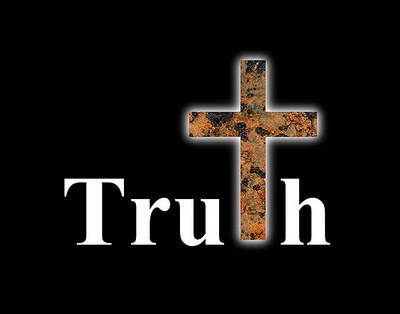 2 John 4-6
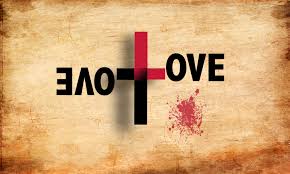 WHAT IS
?
It’s a way of life bound to God
His command is that you walk in love
2 John 6b

Whoever lives in love lives in God, and God in him.
1 John 4:16c
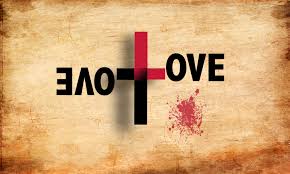 WHAT IS
?
Love was shown 
to us and is shown by us
This is how we know what love is: 
Jesus Christ laid down his life for us.  
And we ought to lay down our lives 
for our brothers
1 John 3:16, 17
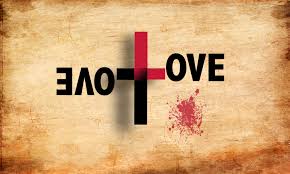 WHAT IS
?
Doing 
what is 
right
Doing:– an action seen all through 
the scriptures. Helping, serving, being kind & patient, protecting, encouraging.
Right: – has to do with the truth. Learning and acting like Jesus.
You can’t help but love.
I hear the voice of the one I love, as he comes leaping over mountains 
and hills 
Song of S 2:8
Love the wrong thing or in the wrong way and disaster follows.
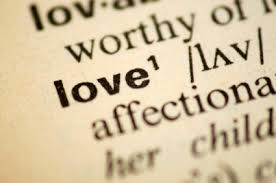 Truth is seen in the life and teachings of Jesus.  
Love is living out the life of Jesus in our lives.